Rethinking Reform Toward Demand-driven Humanitarian Action
‘Turning The Grand Bargain Upside Down’ workshop
 Indonesia
December 14, 2020
Patrick Saez|  December 14, 2020  |  CGDev.org
Research Backdrop
3 major rounds of “humanitarian reform” in past 15 years:
2005/06 – Humanitarian Reform under Egeland
2011 – Transformative Agenda under Holmes/Amos
2016 – Grand Bargain 

Each effort has been:
Technocratic – working within the existing system – fundamental power structures & resource allocations untouched
Normative and largely voluntary (oriented toward guidance, not enforcement)
Focused on coordination, rather than reorganization

Results: Better-coordinated fragmentation, but little transformation
Patrick Saez|  CGDev.org
A skewed business model?
The institutional incentives and power dynamics created by the interplay between aid groups and donors: 
Self-contained, self-justifying agency roles

Blurring and co-financing of normative, oversight, and programmatic functions

Funding allocated by agency mandate/sector

Response-wide priorities are arranged by agency mandate/sector

Donors heavily reliant on agencies for analysis, strategy, operations, evaluation

“End-to-end mandate ≠ end-to-end delivery”…but that’s what the current business model incentivizes.
Patrick Saez|  CGDev.org
A skewed business model
The clusters concentrate power and funding centrally:
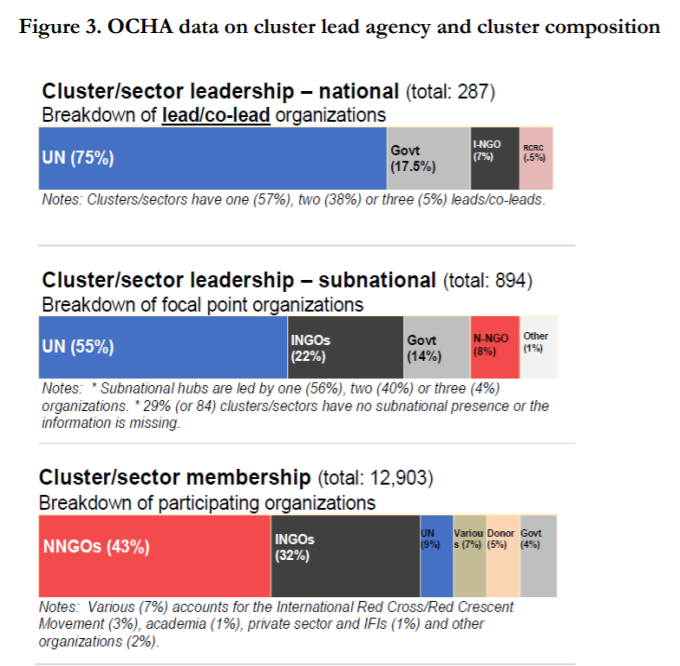 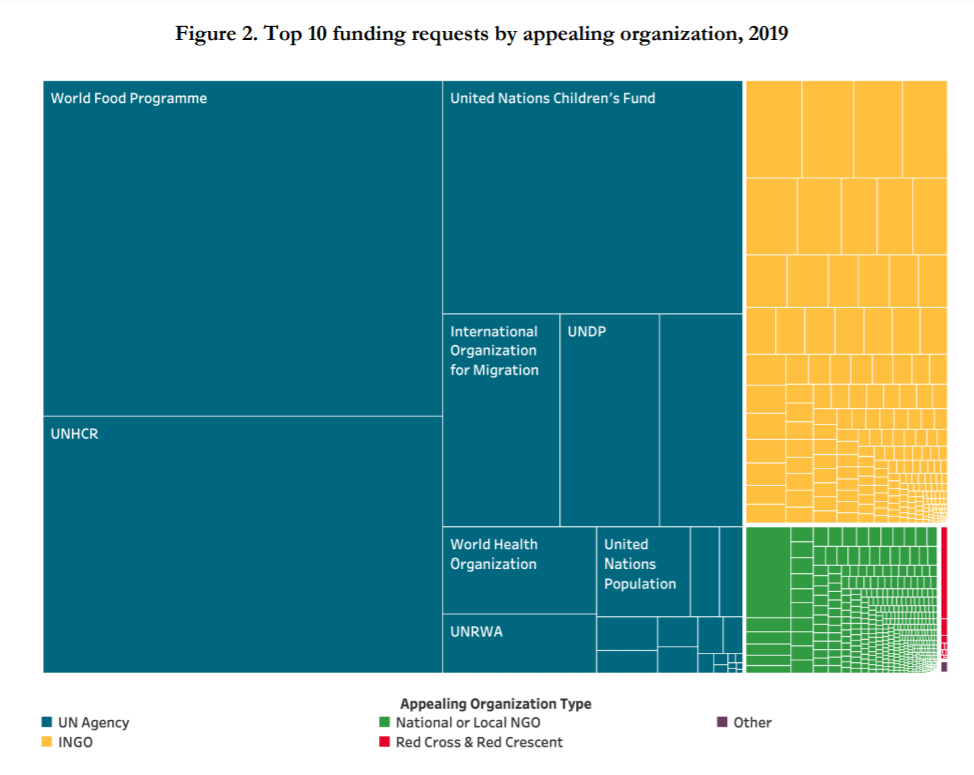 Konyndyk-Saez-Worden  |  October 2020  |  CGDev.org
Local Ownership – A Long History…
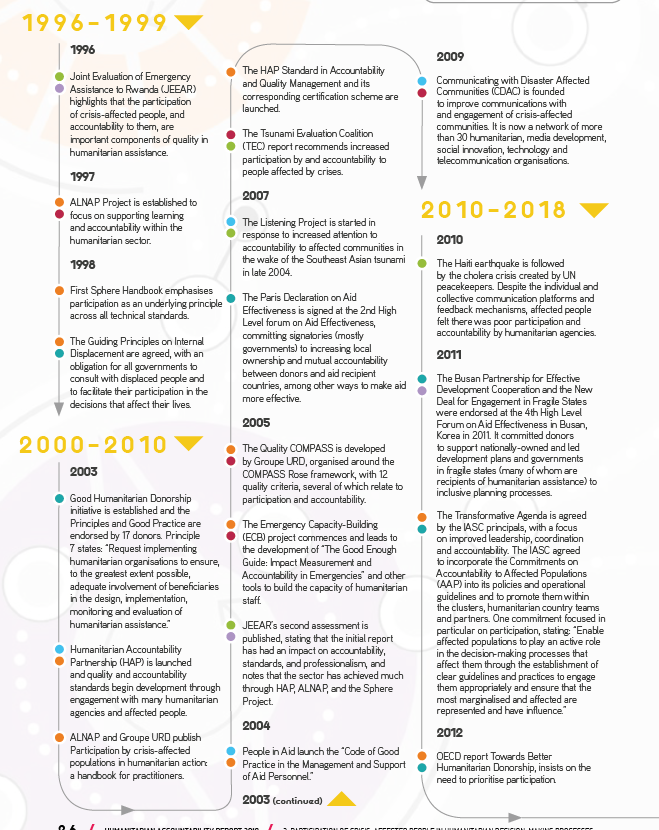 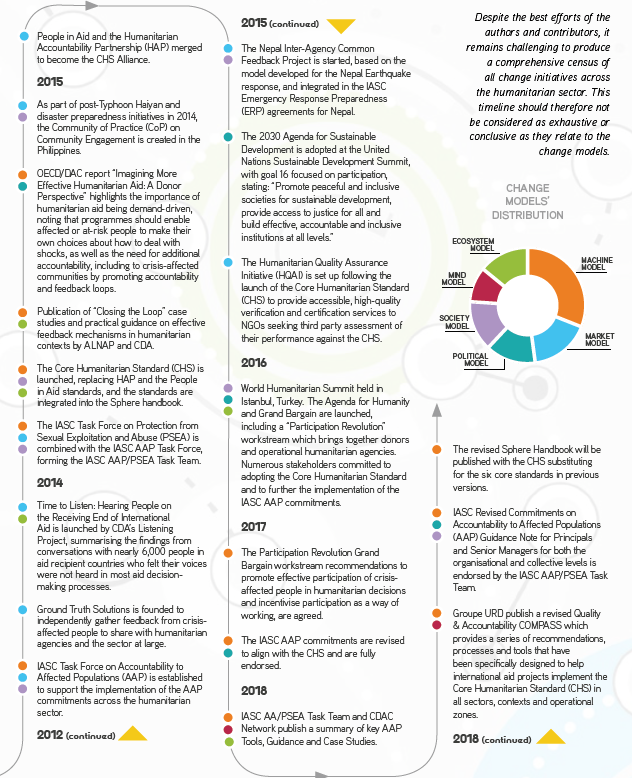 Timeline of major initiatives and milestones on local participation in humanitarian aid.

(Borrowed from 2018 Humanitarian Accountability Report)
Patrick Saez|  December 14, 2020  |  CGDev.org
…but limited progress
“the same institutions and actors continue to make the decisions.
Despite the rhetoric and long-standing commitments to change, people affected by crises continue to be far from the centres of power, and not engaged in making the decisions which greatly affect their lives.”
	- 2018 Humanitarian 	Accountability Report
“There remain concerns as to whether signatories will, individually, take the actions to bring about systemic change… [and] also concerns that international organisations need additional resources and incentives from donors to implement more effective participatory methodologies. 
- 2018 Independent Grand Bargain Report
“The views of crisis-affected people do not seem, in most cases, to have been influential in creating or changing humanitarian plans.”

“2015-17 did not see any large-scale shift in decision-making power away from humanitarian organisations and toward people affected by crisis.”
- 2018 ALNAP State of the Humanitarian System
Patrick Saez |  December 14, 2020  |  CGDev.org
Another way to frame that data:
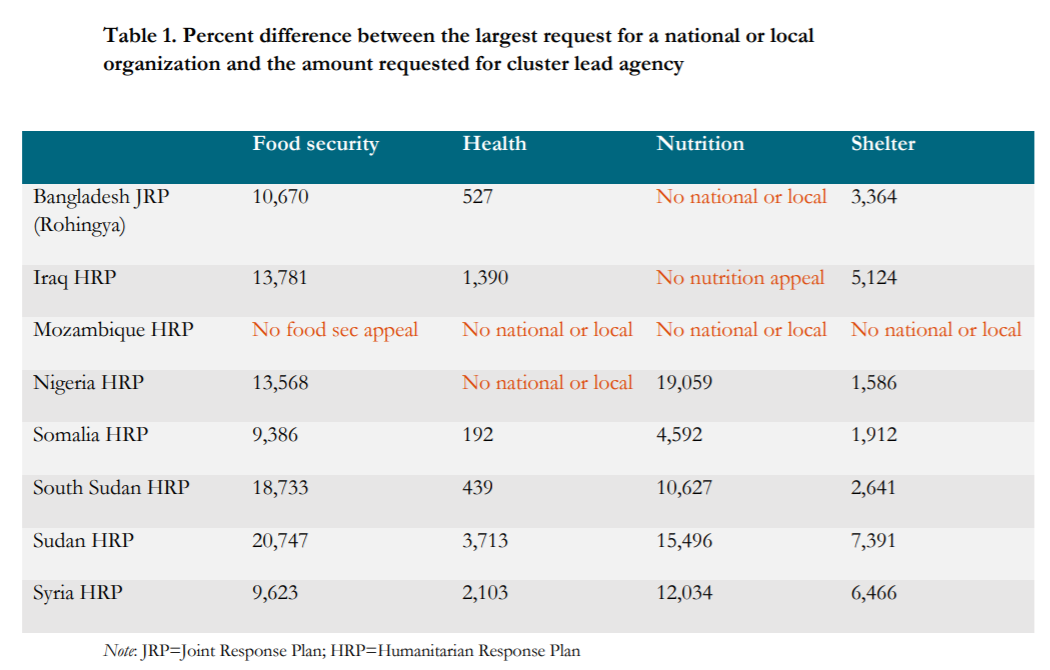 Cluster inputs to the appeals request thousands to tens-of-thousands percent more for cluster leads agencies than for the largest national partners.
Patrick Saez  |  December 14,  2020  |  CGDev.org
Rethinking the model
Three ideas:

People-driven response
Area-based Coordination
Pooling funds differently
Patrick Saez |  December 14, 2020  |  CGDev.org
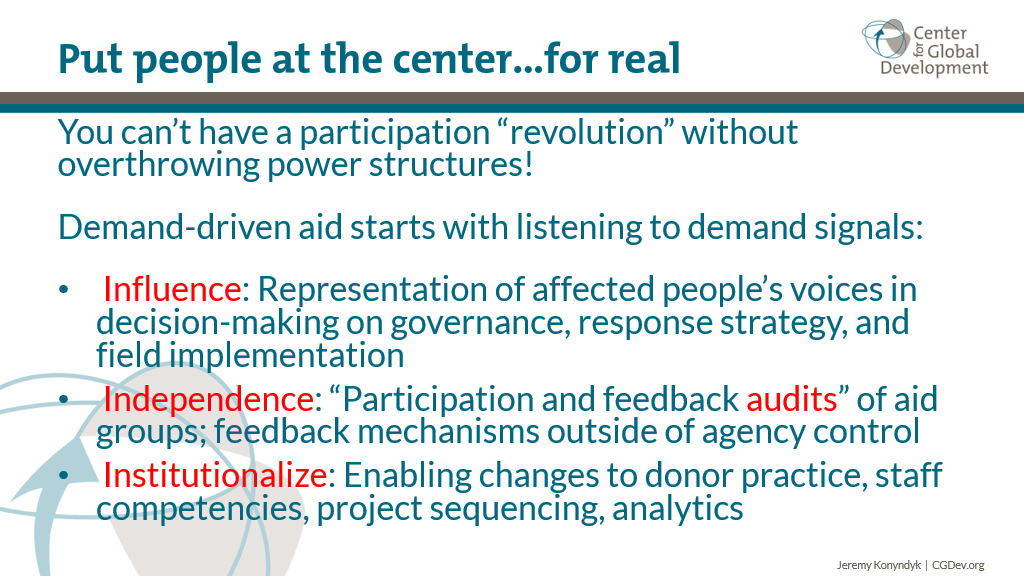 Patrick Saez |  December 14, 2020  |  CGDev.org
Area-Based Coordination
Area-based approaches are grounded in 3 common elements:
Interventions are organized by community or geography, not sector
Programs are explicitly integrated and multi-sectoral

Direct engagement of affected communities in program design and implementation.
Applying these principles to the humanitarian coordination architecture could address the clusters’ weaknesses…
Patrick Saez |  December 14, 2020  |  CGDev.org
What would this look like in practice?
Coordinate the humanitarian program cycle (assessment, planning, appeals, implementation) around geography, not sector or mandate
Refocus the clusters on their comparative advantages: technical standards, quality assurance, last-resort gap-filling
Devolve principal responsibility for program cycle coordination to integrated sub-national hubs and antennas 
Devolve larger share of funding to sub-national hubs/antennas 
Integrate local leaders and civil society fully into program cycle coordination - influence, not just attendance
Patrick Saez |  December 14, 2020  |  CGDev.org
Donors are reliant on intermediaries
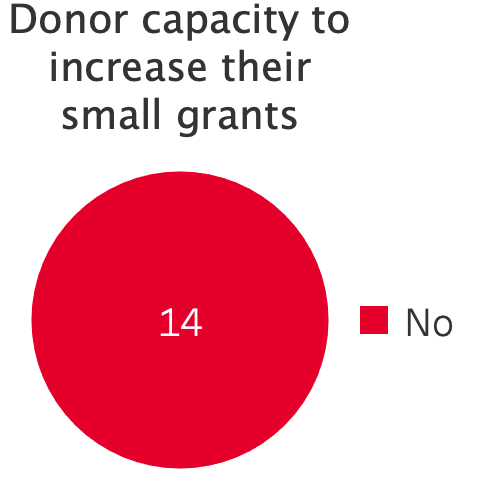 Based on survey and interviews
Patrick Saez |  December 14, 2020  |  CGDev.org
Country-based Pooled Funds
CBPF Primary and Secondary Advantage Capacities
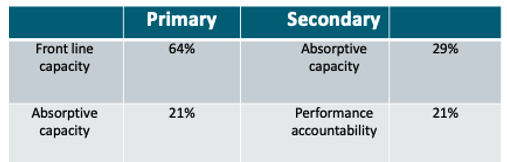 Patrick Saez |  December 14, 2020  |  CGDev.org
Invert the Pooling Ecosystem
Pooling is inevitable; the current pooling model is not
60%+ of response financing is via UN agencies, acting as de facto pooled funds
Actual pooled funds are ~6% of system funding –mostly fill gaps
Agency pooling is:
earmarked by mandate
less efficient, transparent
more duplicative, fragmented
An alternate model:
Core response funding via crisis-level pooled block grants
Agency-level funding refocused on core activities, not pass-thru
Streamline funding flows: fewer layers & transaction costs
Integrated multi-year, multi-sector programmes
Greater accessibility to frontline & local actors
Patrick Saez |  December 14, 2020  |  CGDev.org
https://www.cgdev.org/expert/jeremy-konyndykhttps://www.cgdev.org/expert/patrick-saezDrop us a line: psaez@cgdev.orgjkonyndyk@cgdev.orgrworden@cgdev.org